RENTAS CRIMINALES
Julio/2022
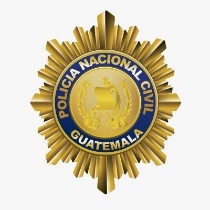 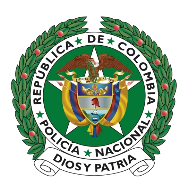 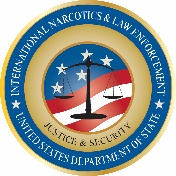 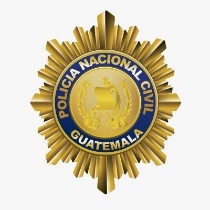 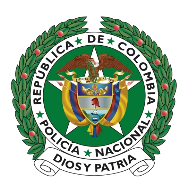 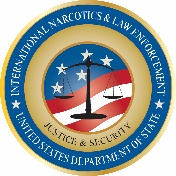 ETAPAS DEL LAVADO DE DINERO U OTROS ACTIVOS
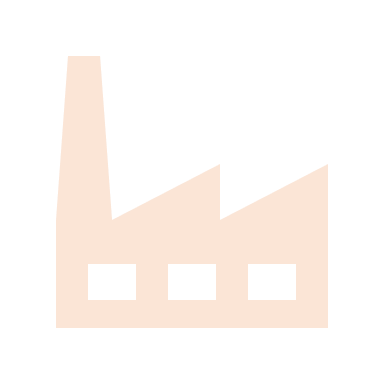 PRIMERA ETAPA: COLOCACIÓN: es la etapa inicial del proceso y comprende la introducción de fondos provenientes de actividades ilícitas en la economía, poniéndolos en circulación por medio de instituciones financieras, casas de cambio, cooperativas, inmobiliarias, joyerías y cualquier otro negocio nacional o internacional que por su actividad económica permita ocultar dichos fondos.
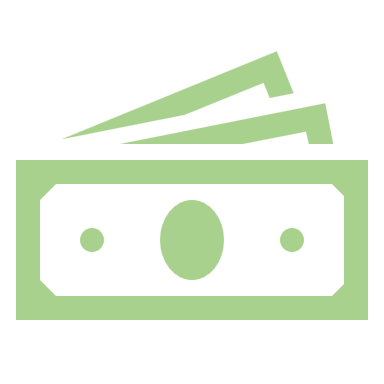 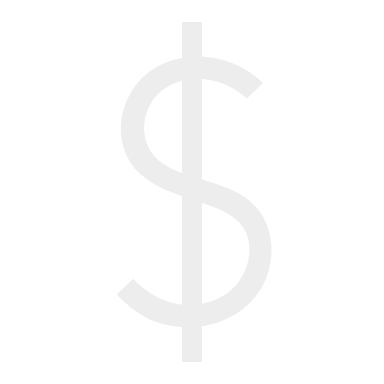 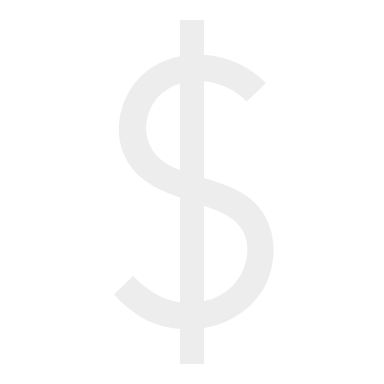 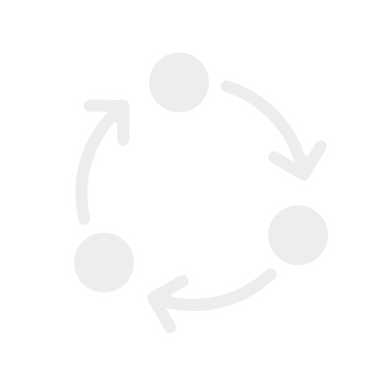 SEGUNDA ETAPA. ESTRATIFICACIÓN: segunda etapa del proceso que consiste en la conversión de los fondos procedentes de actividades ilícitas a otra forma, creando esquemas complejos de transacciones financieras para ocultar el rastro, la fuente y la propiedad de los fondos.
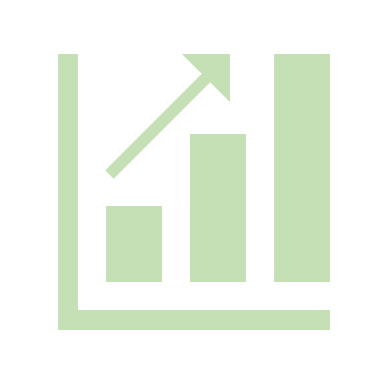 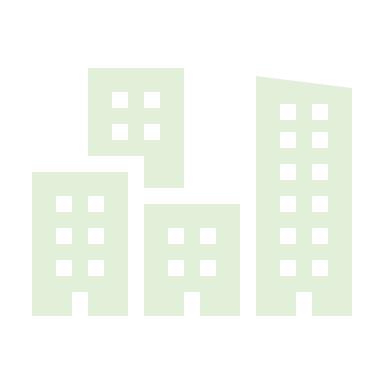 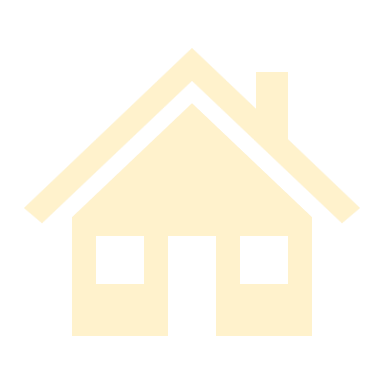 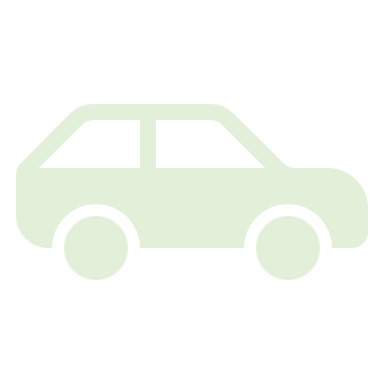 TERCERA ETAPA. INTEGRACIÓN: tercera etapa del proceso que implica volver a colocar los fondos procedentes de actividades ilícitas en la economía para dar la apariencia de legitimidad. Esto se logra por medio de la compra de activos, como comercios previamente establecidos, bienes raíces, inversiones industriales y/o financieras, vehículos, títulos valores, joyas, obras de arte u otros activos financieros o artículos de lujo que por su valor puedan ocultar grandes sumas de dinero.
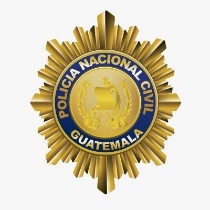 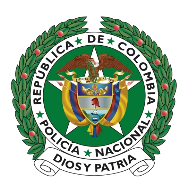 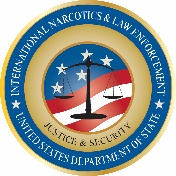 MATERIALIZACIÓN DEL LAVADO DE DINERO U OTROS ACTIVOS
VERBOS RECTORES
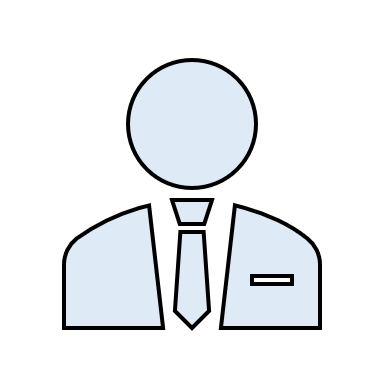 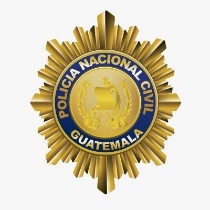 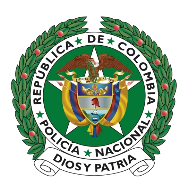 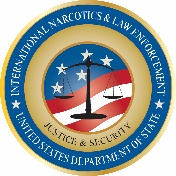 TIPOLOGÍAS DE LAVADO DE DINERO
“Una tipología es una descripción de los métodos que utilizan los lavadores de activos o financiadores del terrorismo, para dar apariencia de legalidad a los activos provenientes de actividades delictivas o para canalizar recursos hacia la realización de actividades terroristas”
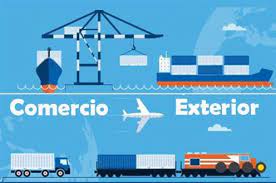 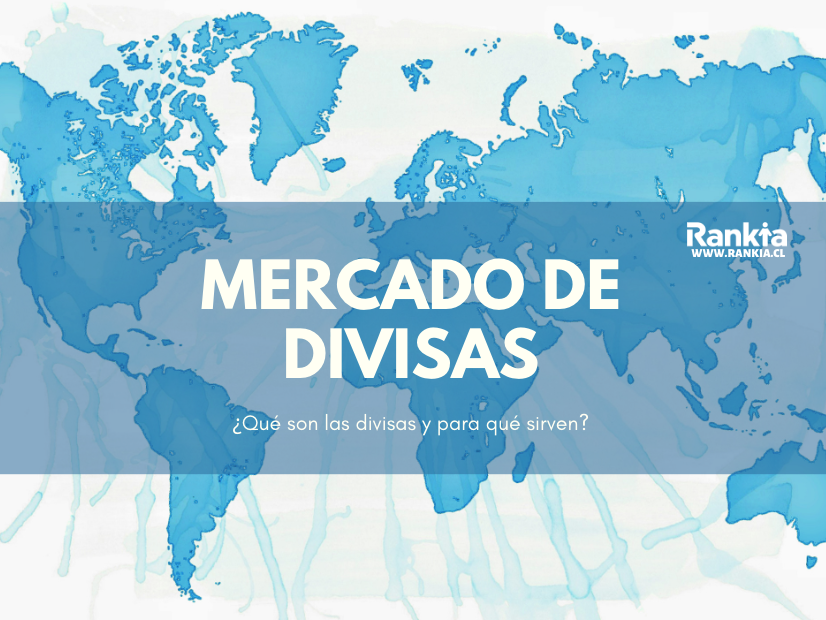 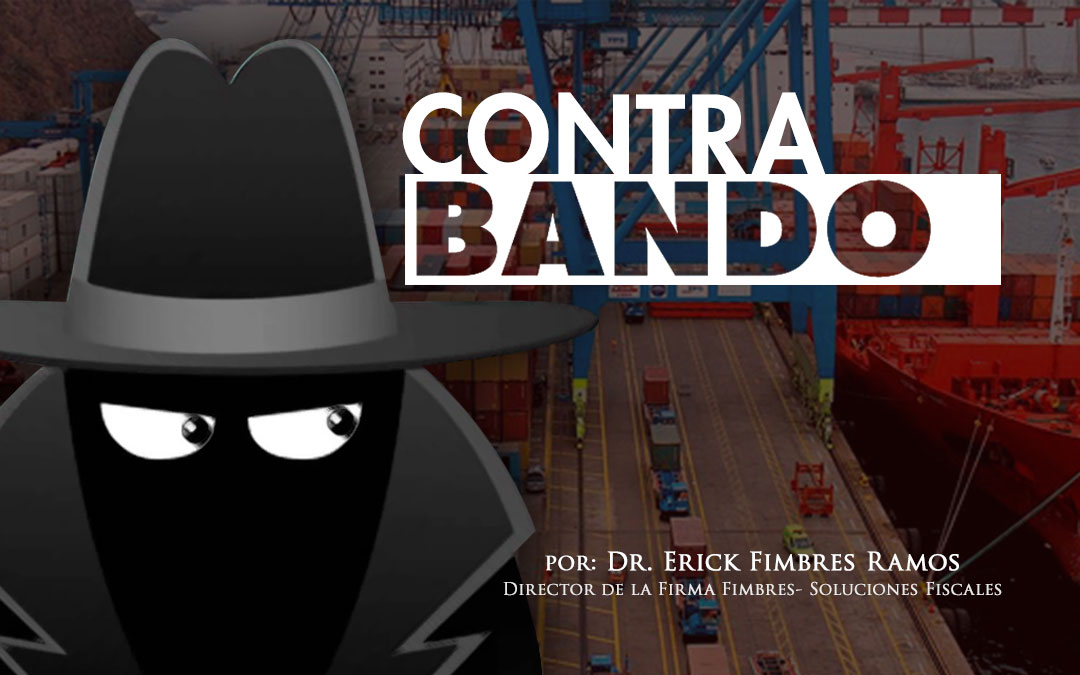 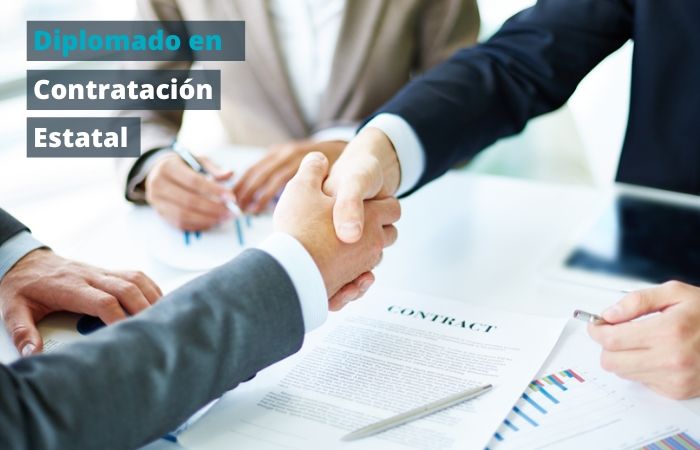 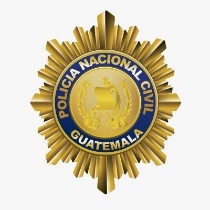 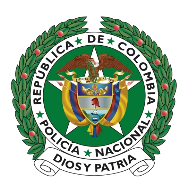 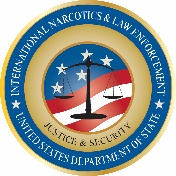 MODALIDAD DELICTIVA
TRATA DE PERSONAS
TRAFICO DE MIGRANTES
Con fines de explotación sexual y Laboral.
 Alto flujo de dinero (Divisas)
 Utilización de empresas fachada
 Estafa
 Secuestro
 Falsas promesas de trabajo
 Falsedad o Alteración de documentos
Clandestinidad
Estafa
Falsedad o Alteración de documentos
Clandestinidad
Falsas promesas 
Alto flujo de dinero (Divisas)
Beneficio económico
Riesgo Medio
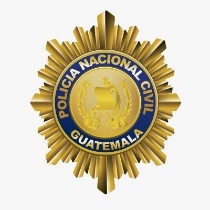 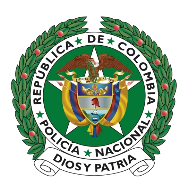 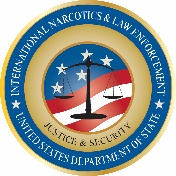 RENTABILIDAD Y SU IMPACTO A NIVEL MUNDIAL
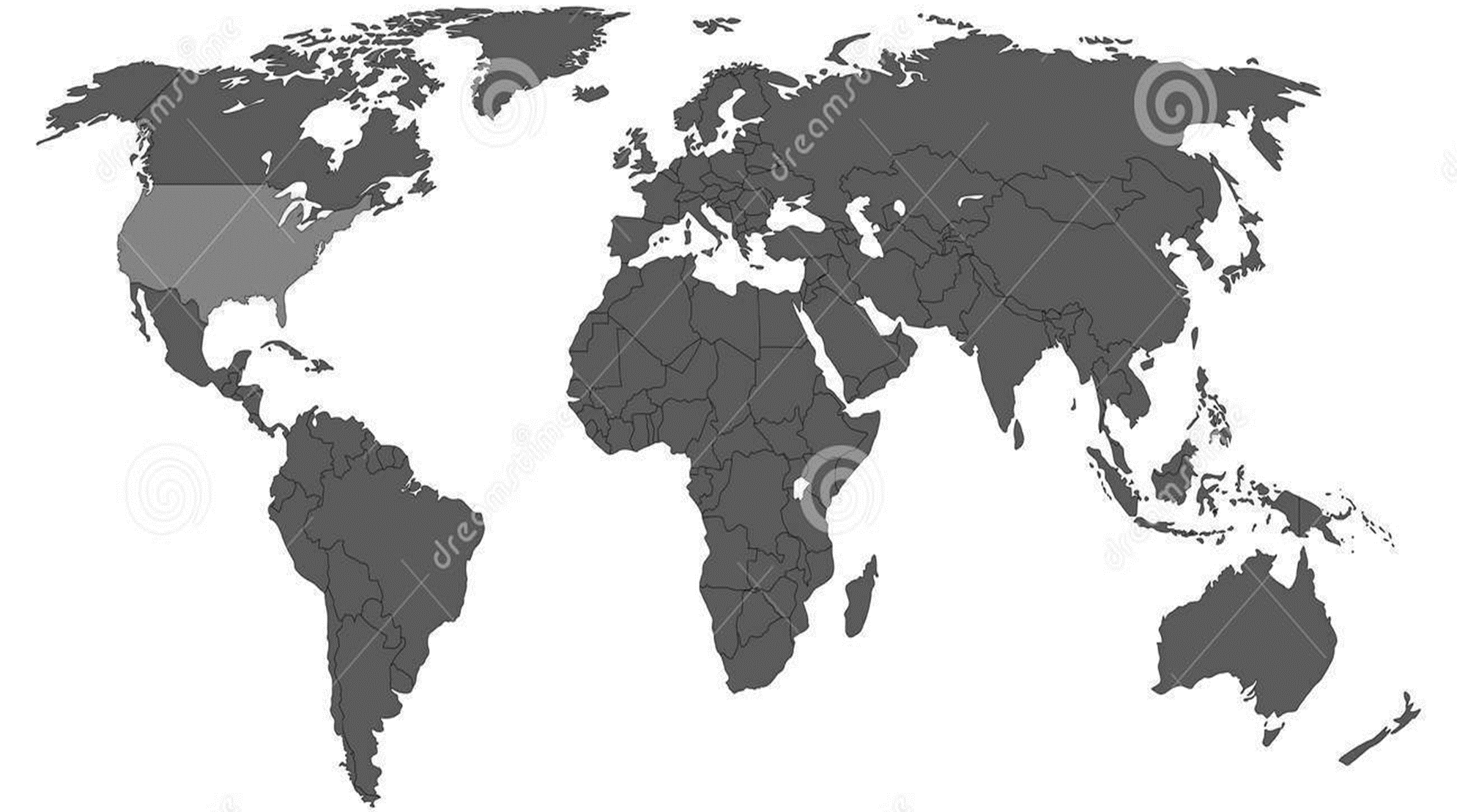 Las primeras cinco (05) actividades Criminales mas rentables del Crimen Organizado a nivel Mundial, según “La  Oficina de Naciones Unidas contra la Droga y el Delito”.

Narcotráfico: (US$320.000 millones)

Falsificación (US$250.000 millones)

Tráfico Humano (US$31.600 millones)

Tráfico ilegal de petróleo (US$10.800 millones)

Tráfico de vida salvaje (US$10.000 millones)
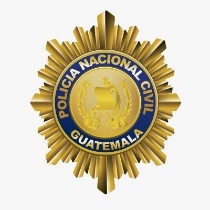 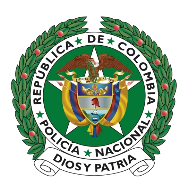 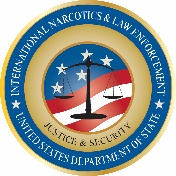 ACTORES O INTERVINIENTES EN ESTE FLAGELO DELICTIVO
OFICINAS DE MIGRACIÓN
1
2
4
3
9
8
7
6
5
P
E
R
S
O
N
A
S
AUTORIDADES DE POLICÍA
UNIDAD INTELIGENCIA FINANCIERA
COYOTES
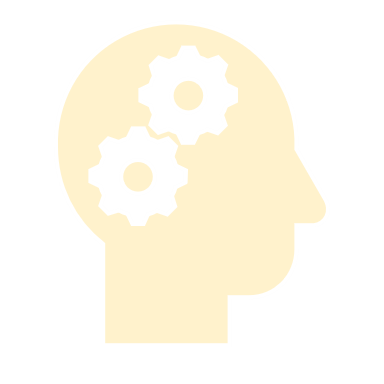 SISTEMA TRIBUTARIO
SOCIEDADES COMERCIALES
CASAS DE CAMBIO
GRUPOS DELICTIVOS ORGANIZADOS
AGENCIAS INTERNACIONALES
OFICIALES DE CUMPLIMIENTO
INTERPOL
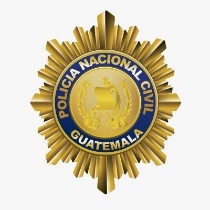 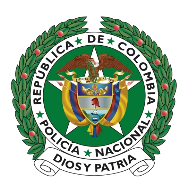 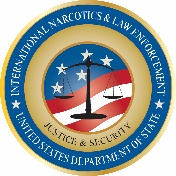 BANCOS
OPERACIÓN “HUAMAN”
POLICÍA NACIONAL DE COLOMBIA
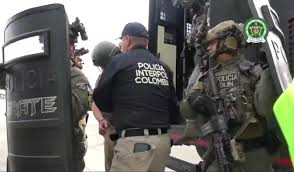 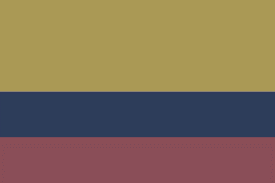 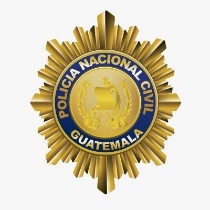 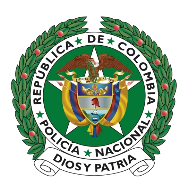 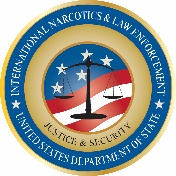 OPERACIÓN “HUAMAN” – Policía Nacional de Colombia
DESARTICULAR la organización denominada "DIPLOMATICOS", dedicada al tráfico de migrantes a nivel internacional, con destino a Europa y los Estados Unidos.
Contexto: 
Operación contra el tráfico de seres humanos a nivel internacional; se investigó desde el año 2014 hasta la actualidad, estructura criminal que enviaba personas de manera ilegal, con destino a los Estados Unidos y países de Europa como España, China, Bélgica, Republica Checa, entre otros, mediante la utilización de cédulas colombianas, cédulas de extranjería, visas, cartas de invitación y demás documentos exigidos, que permitían solicitar la visa Schengen para el ingreso a dichos países.

Línea de tiempo: año 2014 al año 2019

Zona de Influencia: 
Nacional:   Ipiales-Bogotá
Trasnacional: Colombia-Centro América-Europa o Estados Unidos.
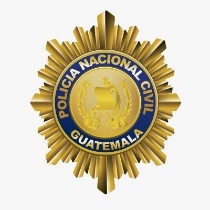 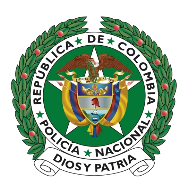 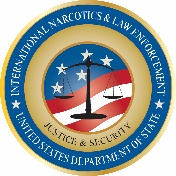 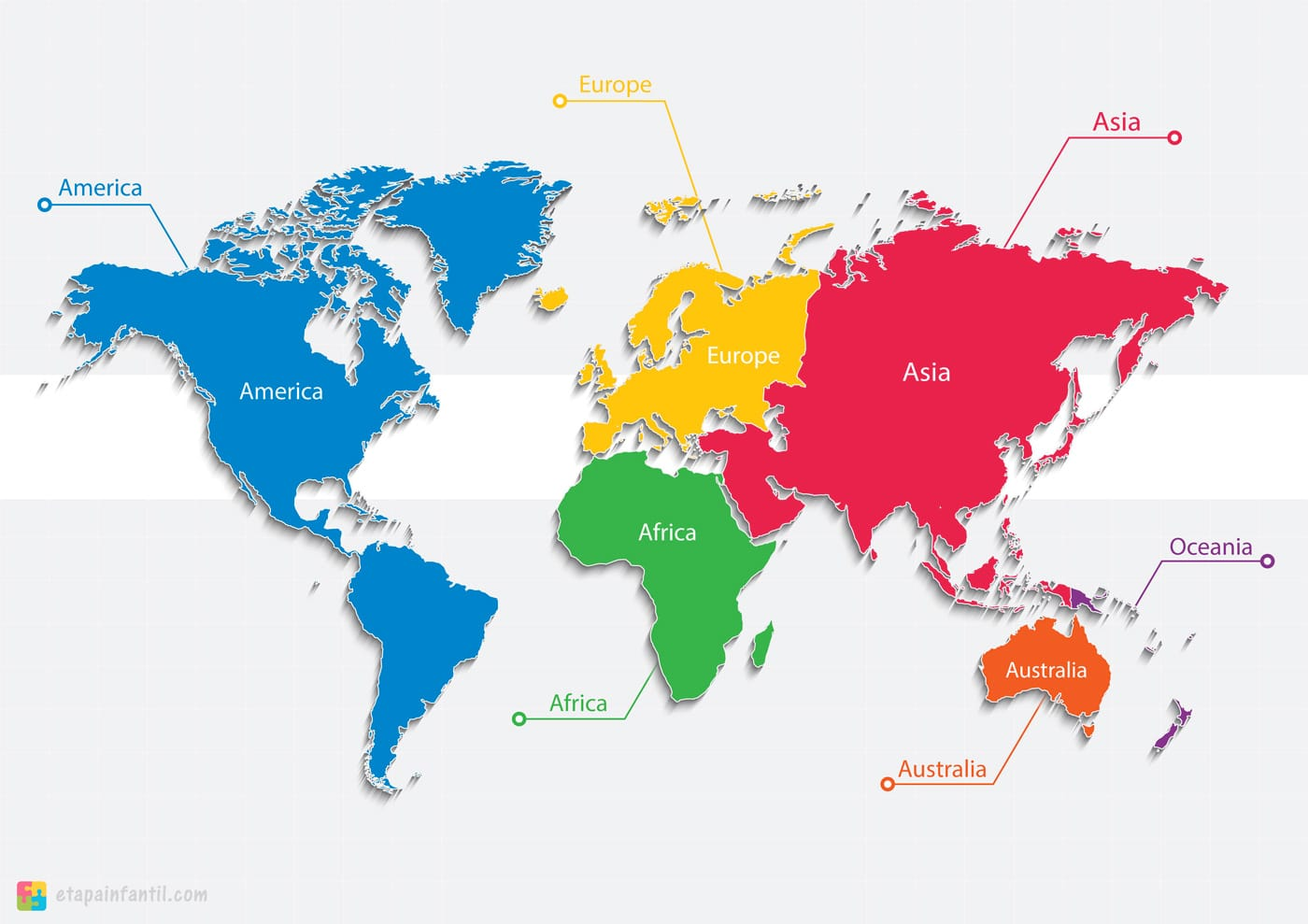 SUEÑO AMERICANO
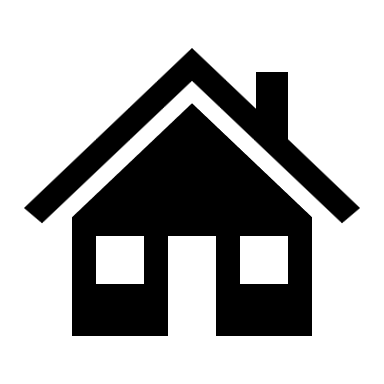 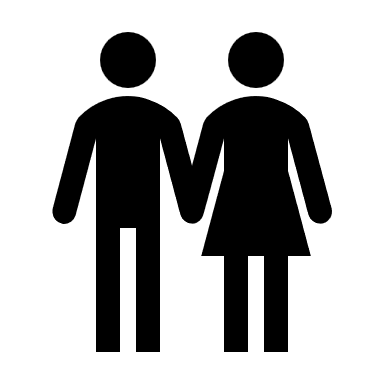 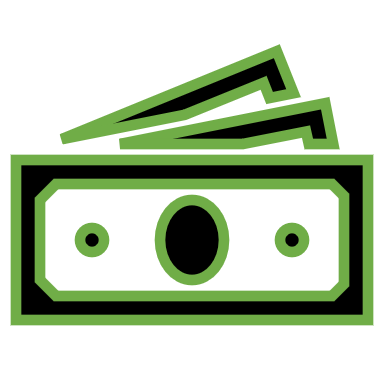 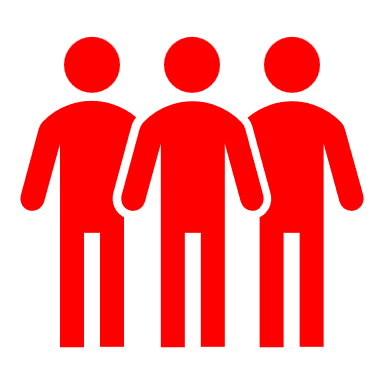 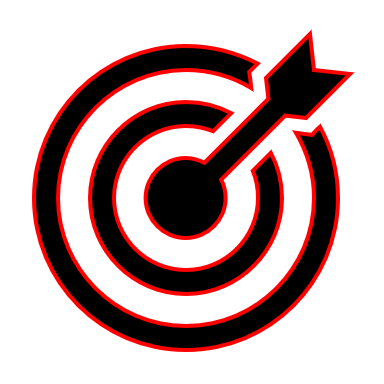 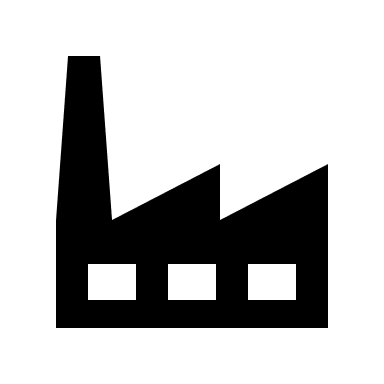 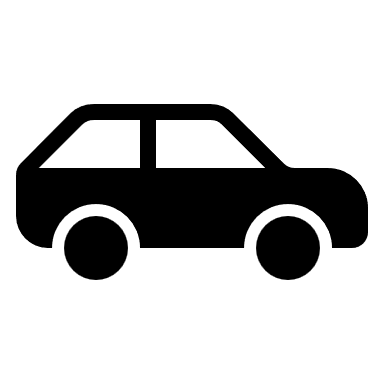 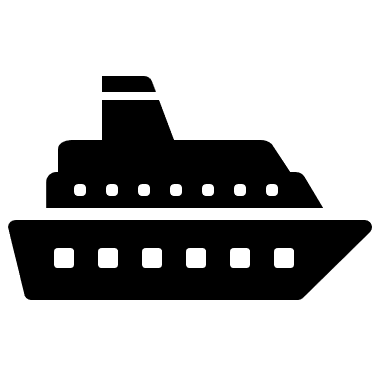 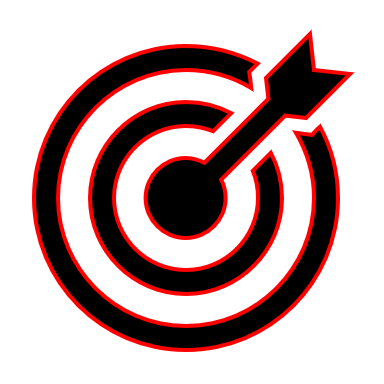 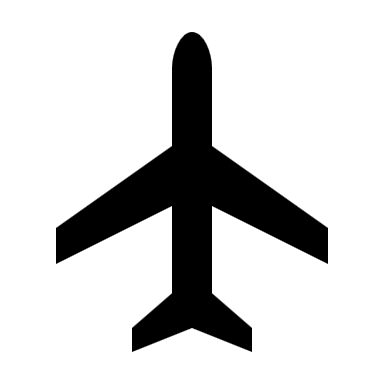 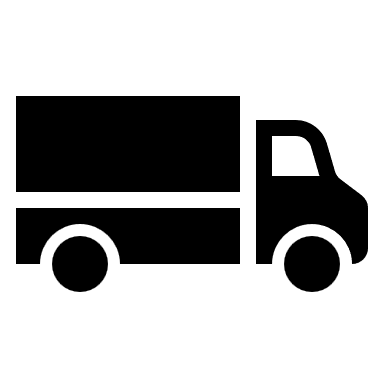 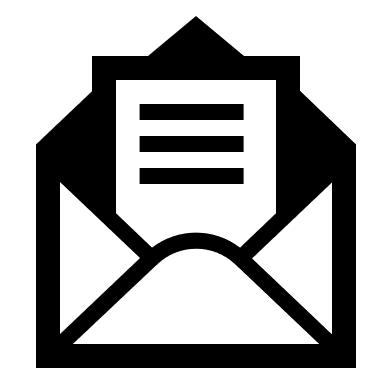 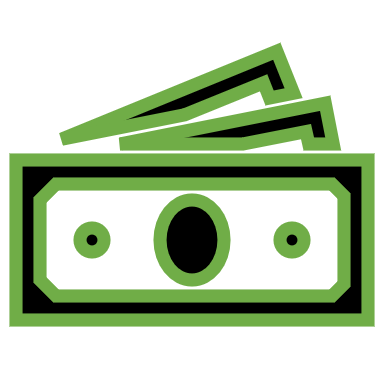 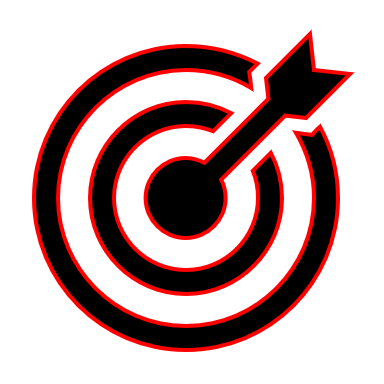 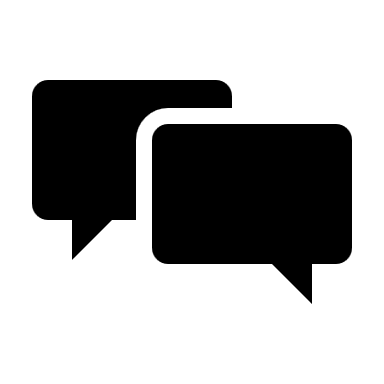 Visa Schengen
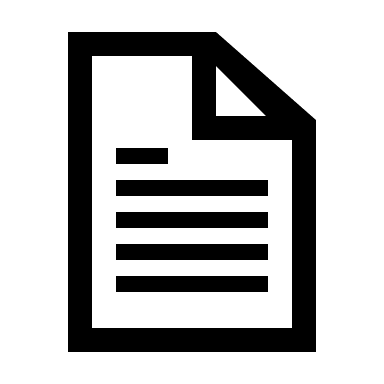 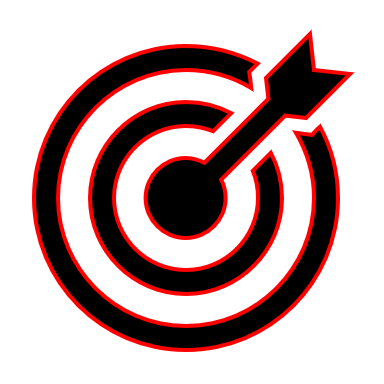 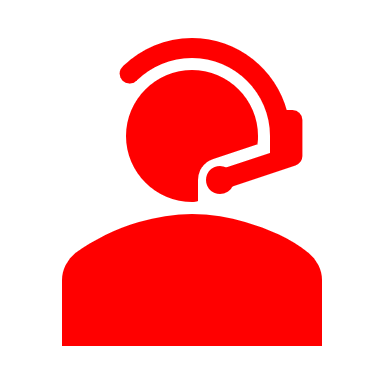 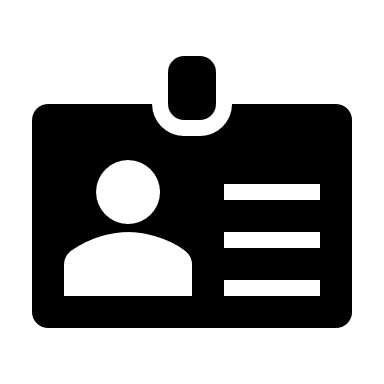 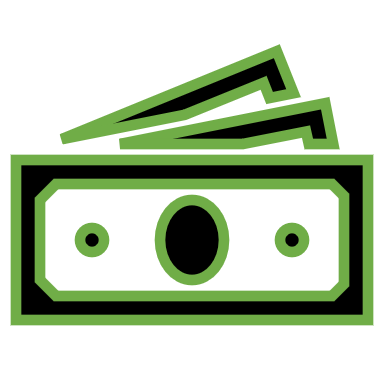 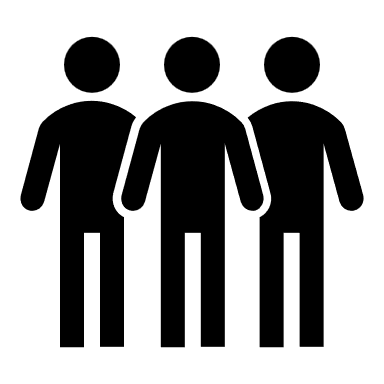 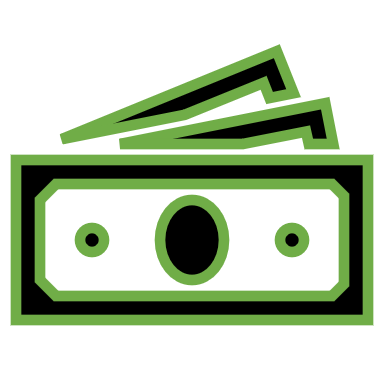 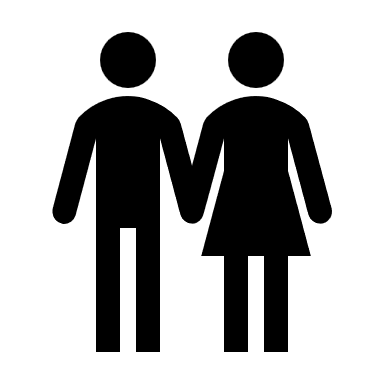 OPERACIÓN “HUAMAN” – Policía Nacional de Colombia
RESULTADOS

Se logró establecer que esta organización delincuencial, se dedicaba a traficar personas, donde varios de sus integrantes mantenían vínculos con funcionarios o exfuncionarios públicos, quienes CAPTARÓN un total $2.5 millones de dólares a través de giros nacionales e internacionales, producto de este ilícito. Asimismo, utilizaron los medios de comunicación, para coordinar el tráfico de migrantes a través de llamadas telefónicas, mensajes de texto y correo electrónico para el intercambio de información como fotografías de los migrantes, datos de vehículos para su transporte y datos de las personas que enviaron y recibieron giros.
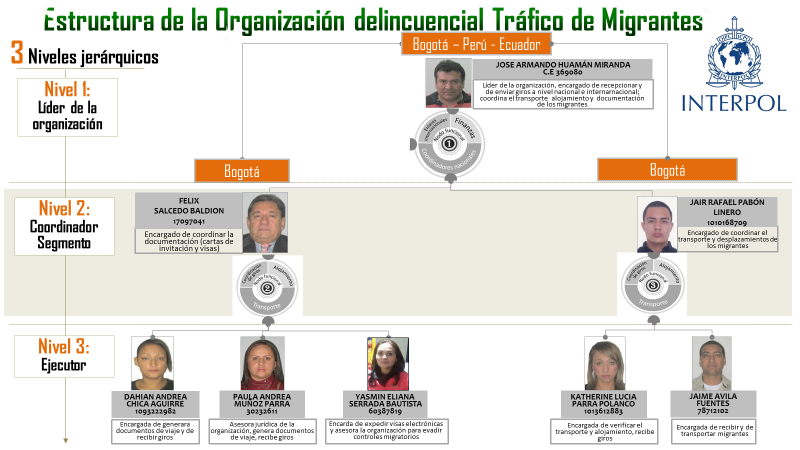 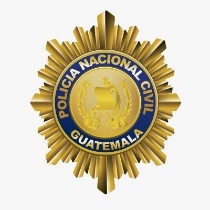 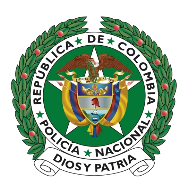 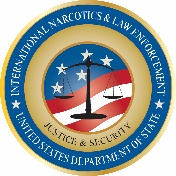 OPERACIÓN “HUAMAN” – Policía Nacional de Colombia
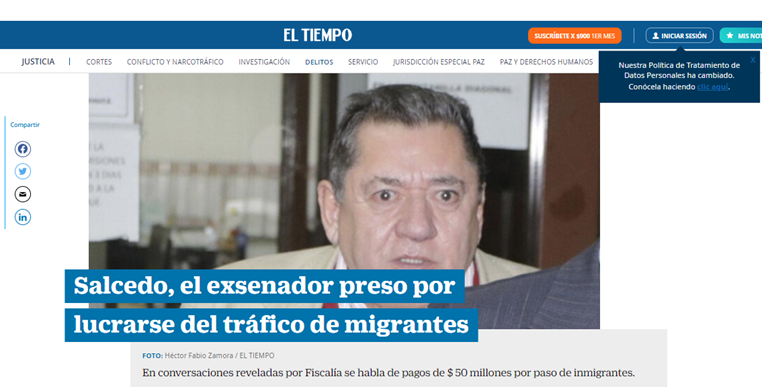 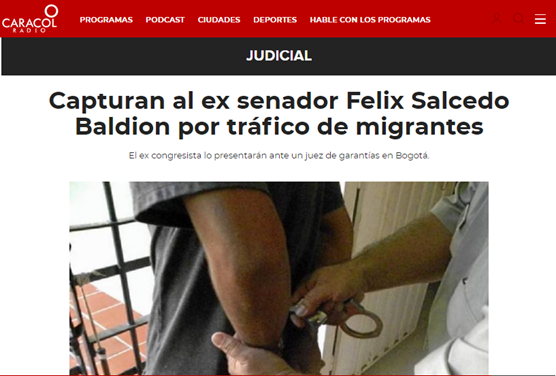 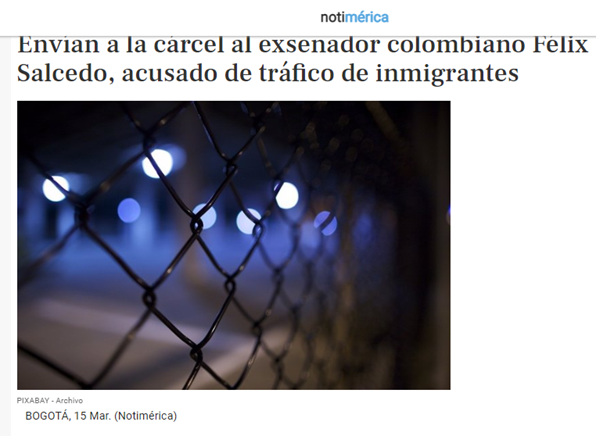 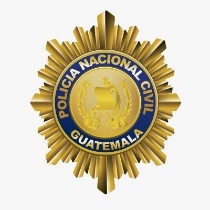 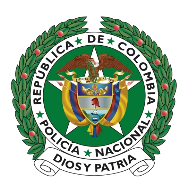 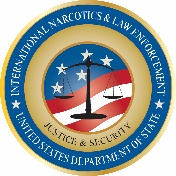 OPERACIÓN “CLAN BENJAMIN”
POLICÍA NACIONAL DE COLOMBIA
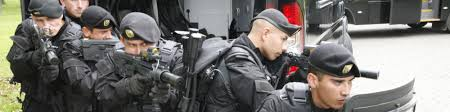 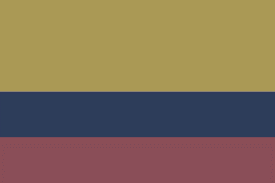 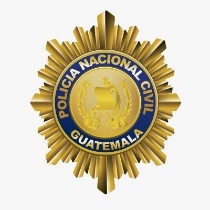 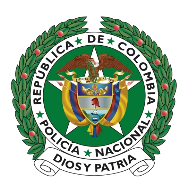 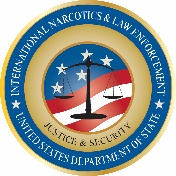 OPERACIÓN “CLAN BENJAMIN” – Policía Nacional de Colombia
DESARTICULAR la organización denominada “CLAN BENJAMIN", dedicada a la trata de personas en la Región del Caribe Colombiano
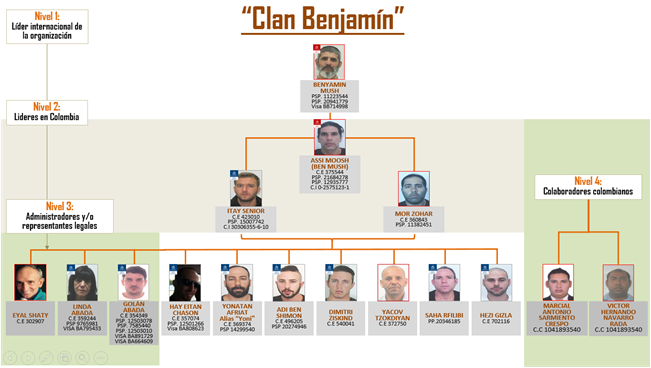 Delitos: 
Concierto para delinquir agravado.
Trafico, fabricación o porte de estupefacientes.
Turismo Sexual. 
Inducción a la prostitución.
Estímulo a la prostitución de menores. 
Lavado de activos.
Enriquecimiento Ilícito de Particulares.
Ejecución Operacional: DIJIN-INTERPOL
 Lugar: Bogotá, Santa Marta, Cartagena, Barranquilla y Medellín.
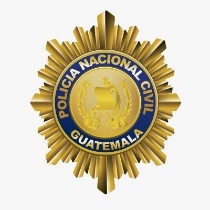 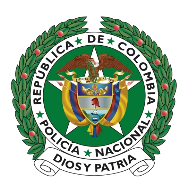 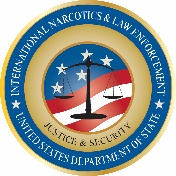 OPERACIÓN “CLAN BENJAMIN” – Policía Nacional de Colombia
Capturas: 08 integrantes de la Organización “CLAN BENJAMÍN”.
SE LOGRÓ ESTABLECER

• El MODELO DE NEGOCIO ILEGAL de “Turismos Sexual y Venta de Drogas”.
• La Mezcla de Dineros entre las actividades hoteleras y el turismo sexual. 
• La organización obtuvo ingresos por un monto de $10.820 millones de Pesos entre el periodo 2011 – 2017.
• Incrementos patrimoniales por justificar por $12.341 millones de Pesos de los integrantes de la Organización “CLAN BENJAMÍN” entre el periodo 2011 – 2017.
• El Flujo de Efectivo Ilegal de la Organización productos de sus actividades ilícitas. 
• Los Perfiles Económicos, financieros y Patrimoniales de los integrantes de la Organización.
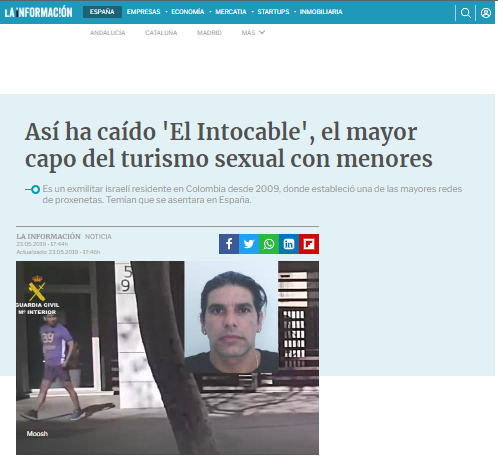 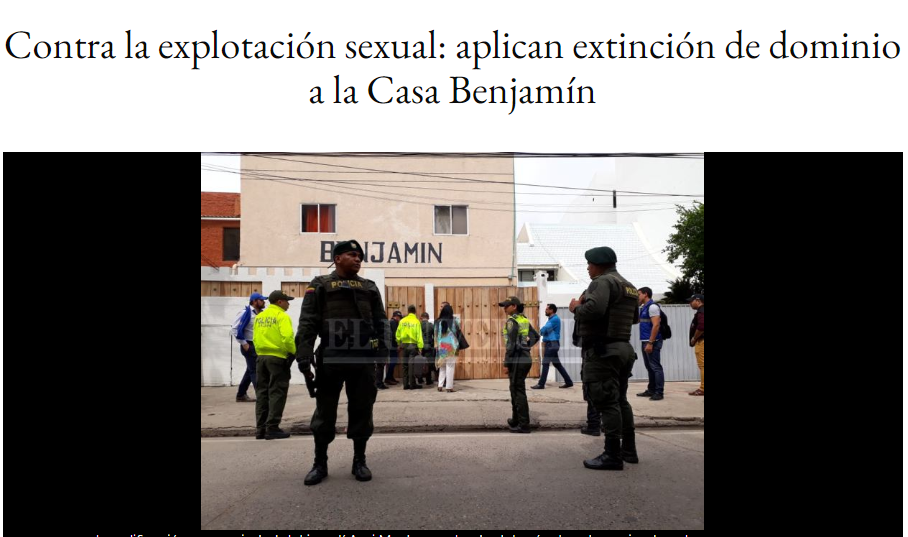 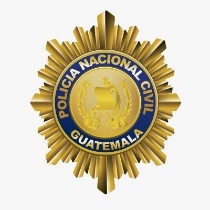 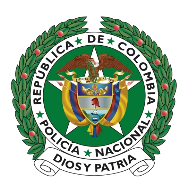 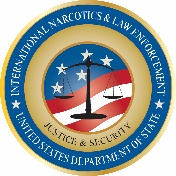 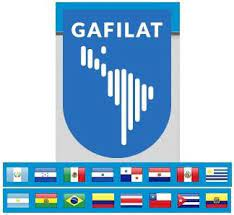 GRUPO DE ACCIÓN FINANCIERA DE LATINOAMÉRICA - GAFILAT
Informe de Tipologías Regionales
de LA/FT 2019-2020
Diciembre/2021
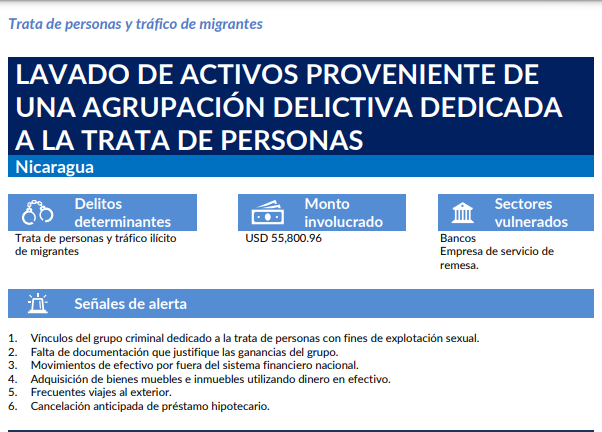 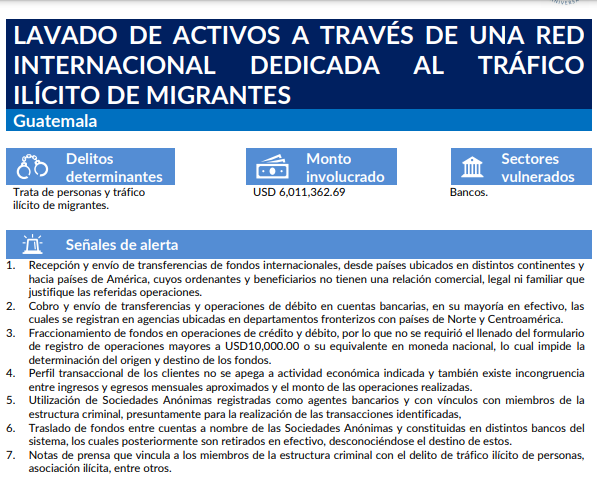 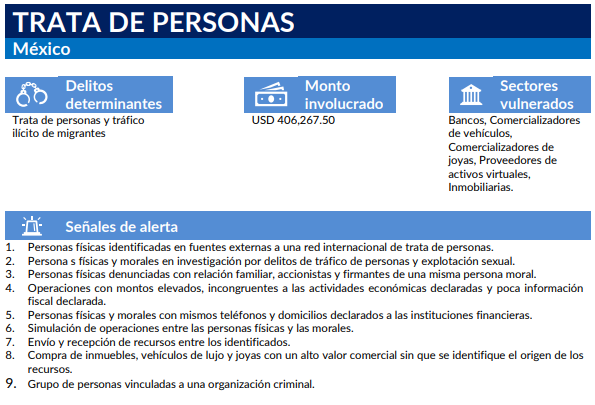 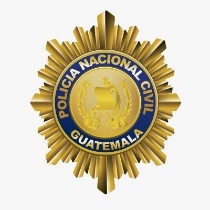 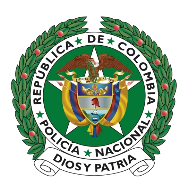 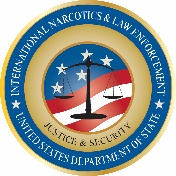 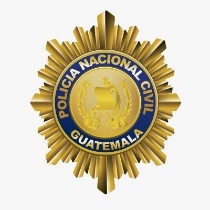 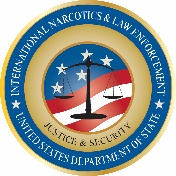 GRACIAS
Capitán Carlos Iván Martínez Vega
Teniente Leandro Vicente Díaz Pedreros
dijin.arcif-uac@policía.gov.co
Dirección de Investigación Criminal INTERPOL